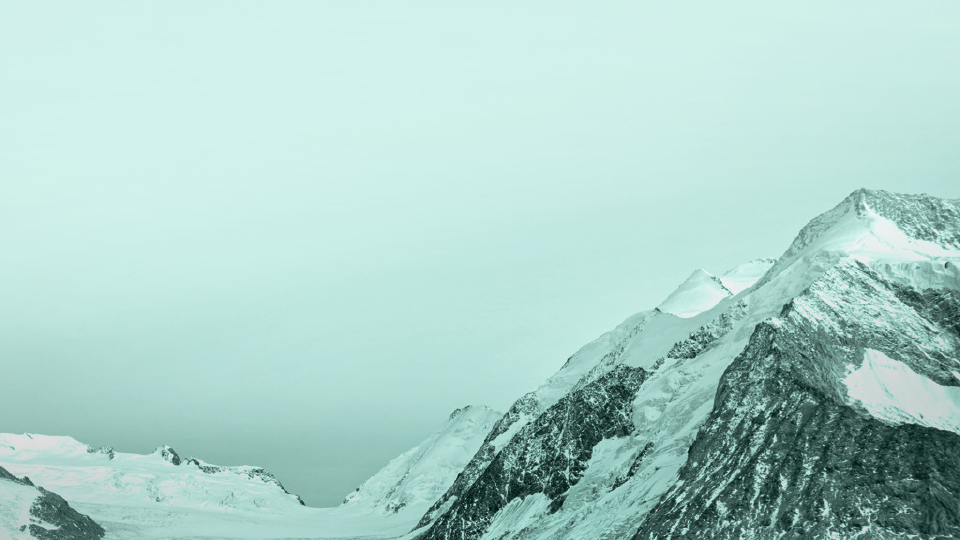 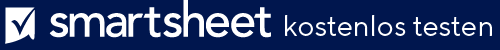 VORLAGE FÜR STUFEN EINES PROZESSREIFEMODELLS
Einführung in die Prozessreife
[ Subtitel der Diskussion ]
00.00.0000
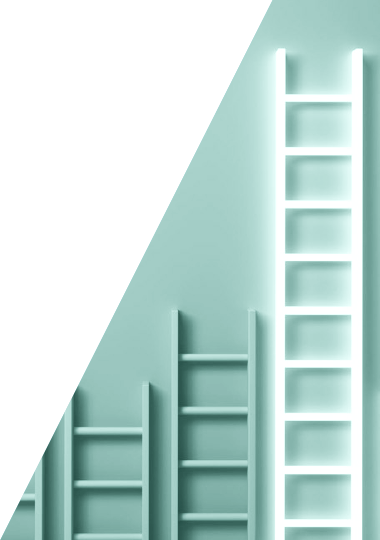 INHALTSVERZEICHNIS
1
6
Was ist Prozessreife?
PBMM
2
7
Was sind Prozessreifemodelle?
Sieben Grundsätze
3
8
CMM
PPI
McCormacks BPO-Reifegradmodell
9
4
CMMI
5
PEMM
1
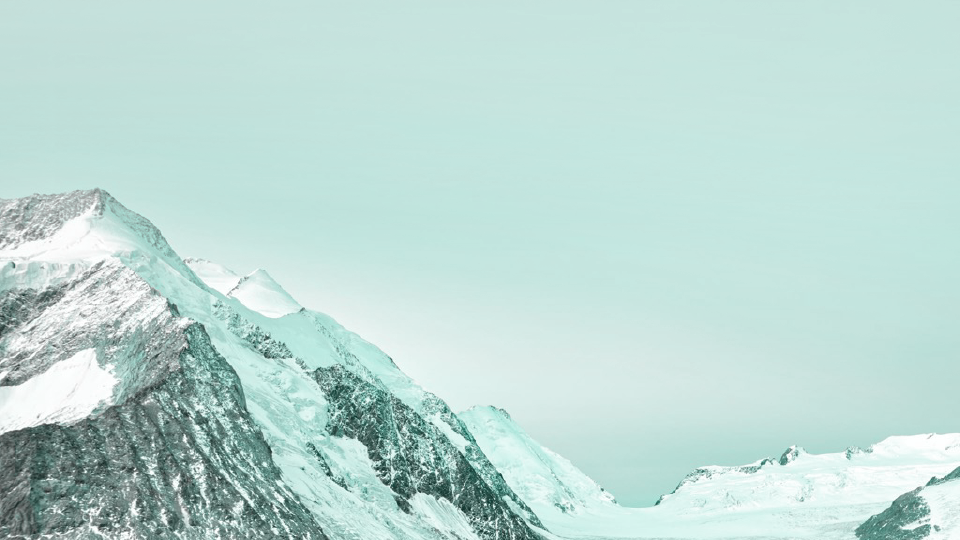 Was ist Prozessreife?
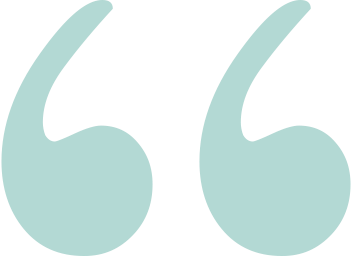 Die Definition von Prozessreife ist, wie gut ein Unternehmen seine Geschäftsprozesse dokumentiert und verwaltet. Reifegrad prognostiziert auch, wie fähig ein Unternehmen ist, seine Prozesse kontinuierlich zu verbessern. Reifegrad und Messzahlen bieten eine Möglichkeit, das Prozessmanagement nachzuverfolgen.
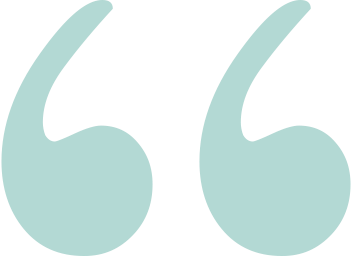 2
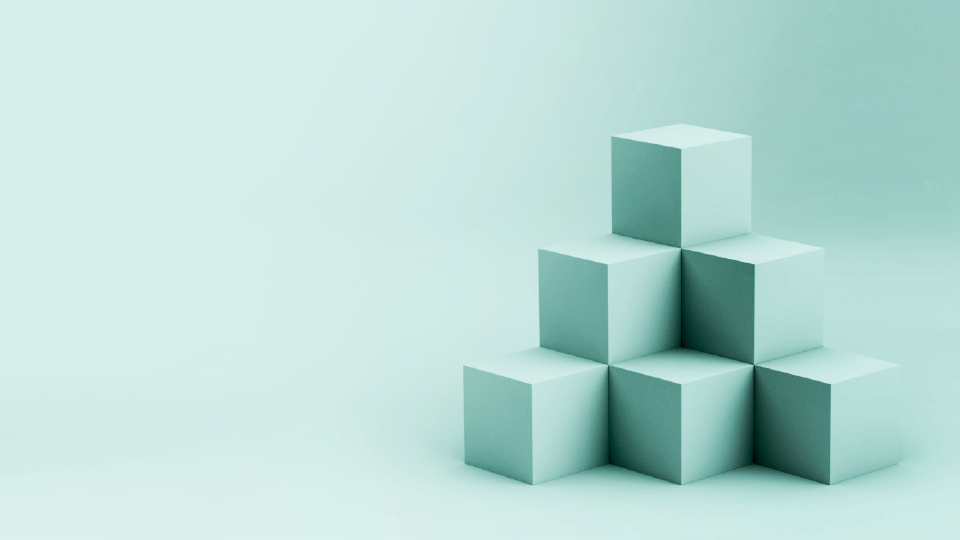 Was sind Prozessreifemodelle?
3
Capability Maturity Model (CMM)
Optimiert
Verwaltet
ständige Prozessverbesserung, grundlegende Kontrolle, Rückmeldung und Innovation
Definiert
Prozesse werden gemessen und analysiert
Wiederholbar
Prozesse im gesamten Unternehmen standardisiert und dokumentiert
Anfänglich
5
dokumentierte und wiederholbare Prozesse
4
wenige dokumentierte, wiederholbare Prozesse; Fokus auf individuelle Bemühungen
3
2
CMM
1
4
Capability Maturity Model Integration (CMMI)
Optimierung
Quantitativ verwaltet
Fokus auf Prozessverbesserung
Definiert
Prozesse werden gemessen und kontrolliert
Verwaltet
Prozesse, die für das Unternehmen charakterisiert und proaktiv sind
Anfänglich
5
Prozesse, die für Projekte charakterisiert und oft reaktiv sind
4
Prozesse unvorhersehbar, schlecht kontrolliert und reaktiv
3
2
CMMI
1
5
Process and Enterprise Maturity Model (PEMM)
Optimierung
Quantitativ verwaltet
ständig verbesserte Prozesse
Definiert
Prozesse werden gemessen
Verwaltet
Prozesse sind im gesamten Unternehmen etabliert
Anfänglich
5
Prozesse etabliert, aber nur für Projekte
4
Mangel an Prozessen, Kontrolle kommt von Einzelpersonen
3
2
PEMM
1
6
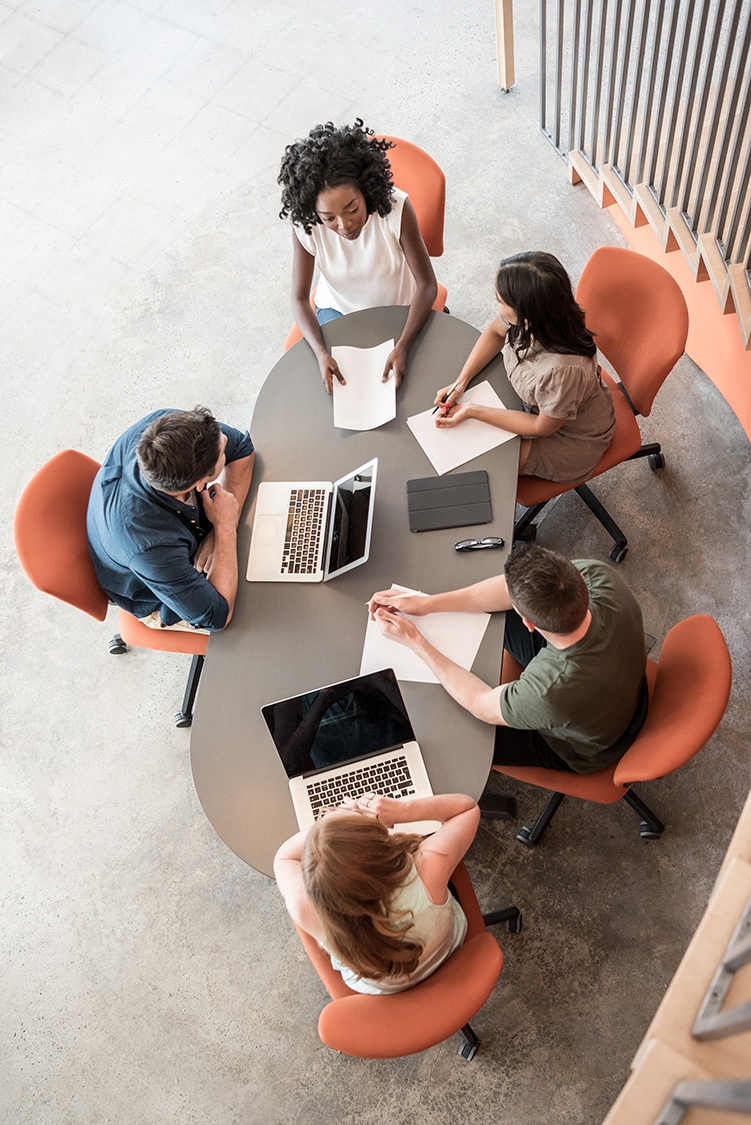 Business Process Maturity Model (BPMM)
BPMM
7
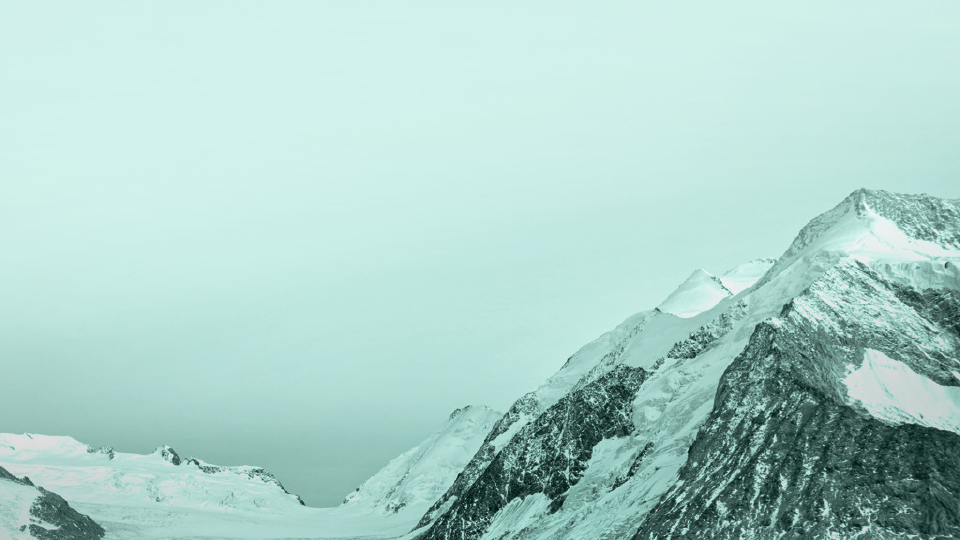 Sieben Grundsätze des Prozessmanagements
strategische Ausrichtung
Governance
Prozessmodelle
Change-Management
Prozess-performance
Prozess-verbesserung
Tools und Technologie
Finden Sie heraus, was für Ihr Unternehmen wichtig ist, und richten Sie Ihre Prozesse entsprechend aus.
Stellen Sie sicher, dass es immer einen Prozess-verantwortlichen gibt.
Bieten Sie eine Struktur für Recherche- und Schreibprozesse.
Veränderungen sind nicht einfach. Change-Management umfasst Kommunikations-, Trainings- und Interaktionsansätze, um Erkenntnisse und Unterstützung von Personen zu erhalten, die die Prozesse nutzen.
Betont den Fortschritt des Prozesses und nicht die Menschen durch Kontrollpunkte und Maßnahmen.
Die Prozess-verbesserung unterstützt die Überprüfung und Aktualisierung von Prozessen, um zu verstehen, was aktualisiert werden sollte.
Der Grundsatz „Tools und Technologie“ betont, wie wichtig es ist, eine Technologie zu haben, die zum Prozess passt.
Sieben Grundsätze
8
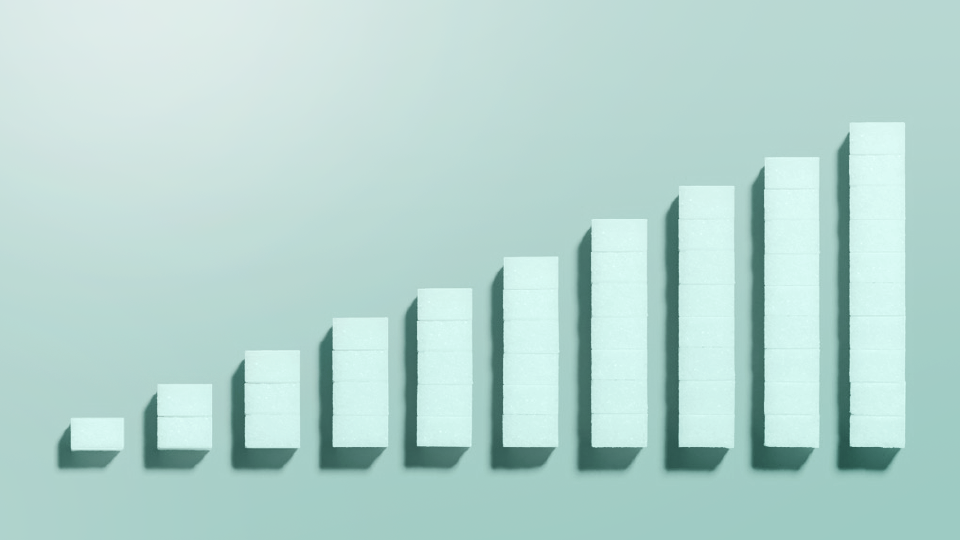 Process Performance Index (PIP)
PIP
9
McCormacks Business Process Orientation Maturity Model (BPOMM)
Erweitert
Erweitert
Integriert
Integriert
Verknüpft
Verknüpft
Integration mit Lieferkettennetzwerk
Definiert
Definiert
5
Ad hoc
Ad hoc
4
3
2
1
BPOMM
Kommentare
Lorem ipsum dolor sit amet, consectetur adipiscing elit, sed do eiusmod tempor incididunt ut labore et dolore magna aliqua. Ut enim ad minim veniam, quis nostrud exercitation ullamco laboris nisi ut aliquip ex ea commodo consequat.
Lorem ipsum dolor sit amet, consectetur adipiscing elit, sed do eiusmod tempor incididunt ut labore et dolore magna aliqua.
Nulla pharetra diam sit amet nisl.
Vitae semper quis lectus nulla at volutpat diam ut venenatis.
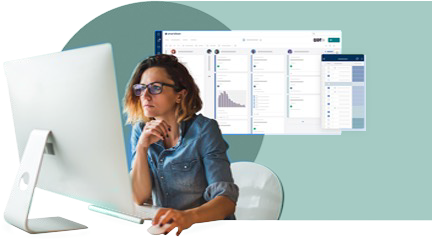 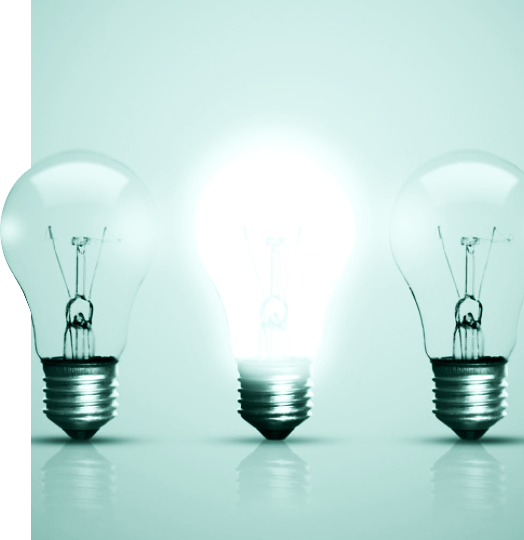 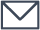 sales@smartsheet.com
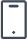 (844) 324-2360
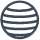 smartsheet.com
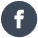 /smartsheet
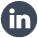 /company/smartsheet-com
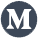 /@smartsheet
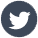 /smartsheet
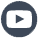 /smartsheet
©20XX. Alle Rechte vorbehalten. Ihr Unternehmen